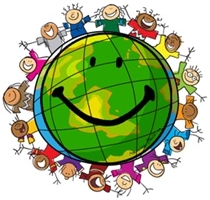 ŚWIATOWY DZIEŃ UŚMIECHU
World Smile Day
World Smile Day - Na pomysł tego święta wpadł Harvey Ball, artysta, który w 1963 r. stworzył “smileya” - słynny znaczek uśmiechniętej buźki na żółtym tle. Jego dzieło stało się jednym z najbardziej rozpoznawalnych symboli dobrej woli i radości na świecie. Tak wpadł w 1999 roku na pomysł Światowego Dnia Uśmiechu – tego dnia wszyscy powinni poświęcić większą uwagę uśmiechowi i dobrym uczynkom.
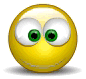 DOWCIPY
Jasiu chwali się koledze: - Moja mama to jeździ jak piorun. - Tak szybko? - Nie, tak często wali w drzewa.
Dzwoni telefon. Pies odbiera i mówi:- Hau!- Halo?- Hau!- Nic nie rozumiem.- Hau!- Proszę mówić wyraźniej!- H jak Henryk, A jak Agnieszka, U jak Urszula: Hau!
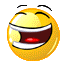 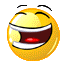 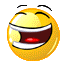 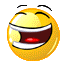 - Kelner, hej, kelner! - Słucham pana... - Nie odpowiada mi ta zupa. - A o co ją pan pytał?
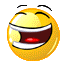 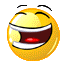 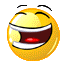 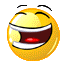 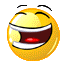 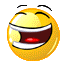 Nauczycielka na lekcji:- Jasiu czemu nie masz tematu z wczorajszej lekcji?- Bo mam nowy zeszyt.- A gdzie stary?- Stary w robocie.
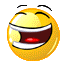 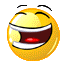 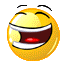 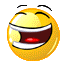 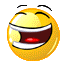 Wuefista każe dzieciom robić "rowerek".Wszyscy wykonują ćwiczenie, tylko Jasio położył się na plecach i trzyma nieruchomo nogi w górze.- A Ty co?- pyta nauczyciel.- A ja jadę z górki...
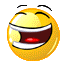 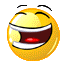 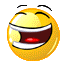 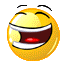 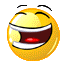 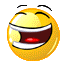 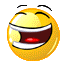 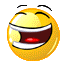 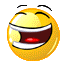 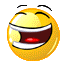 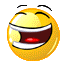 ŚMIESZNE NAZWY MIEJSCOWOŚCI
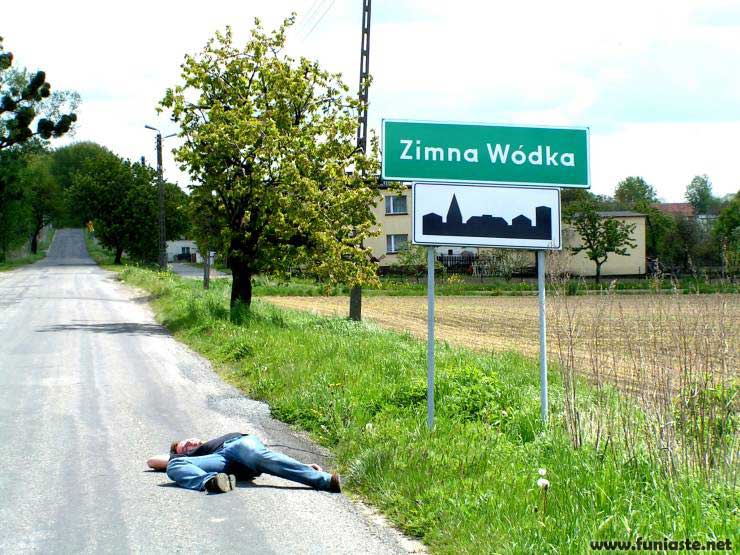 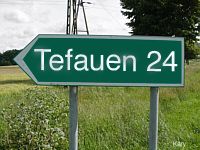 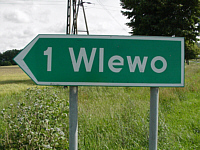 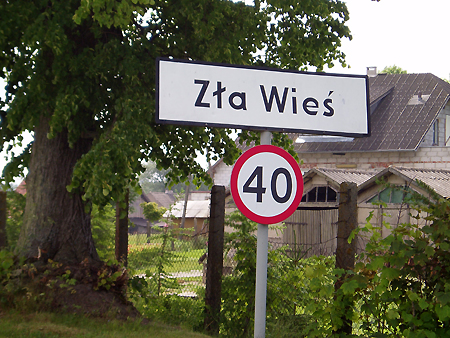 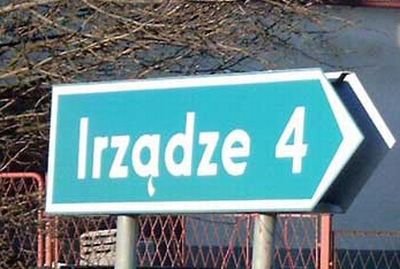 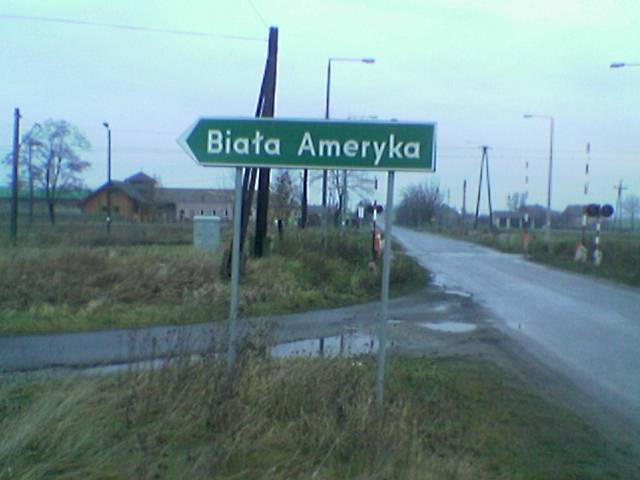 ŚMIESZNE OBRAZKI
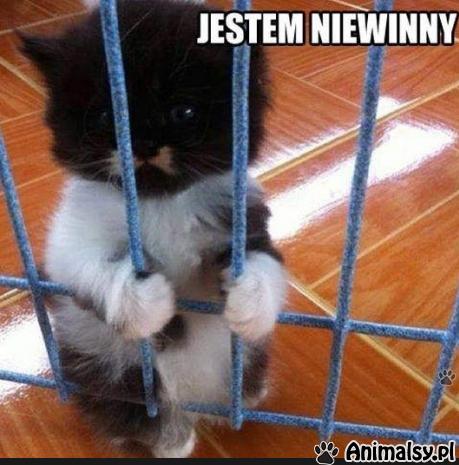 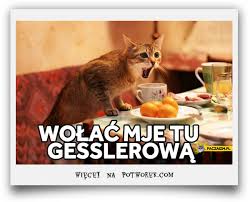 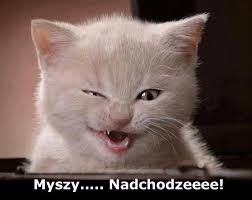 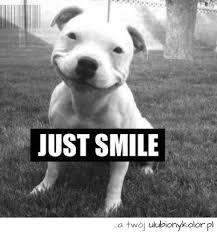 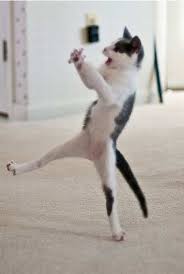 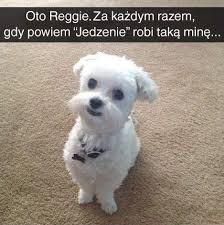 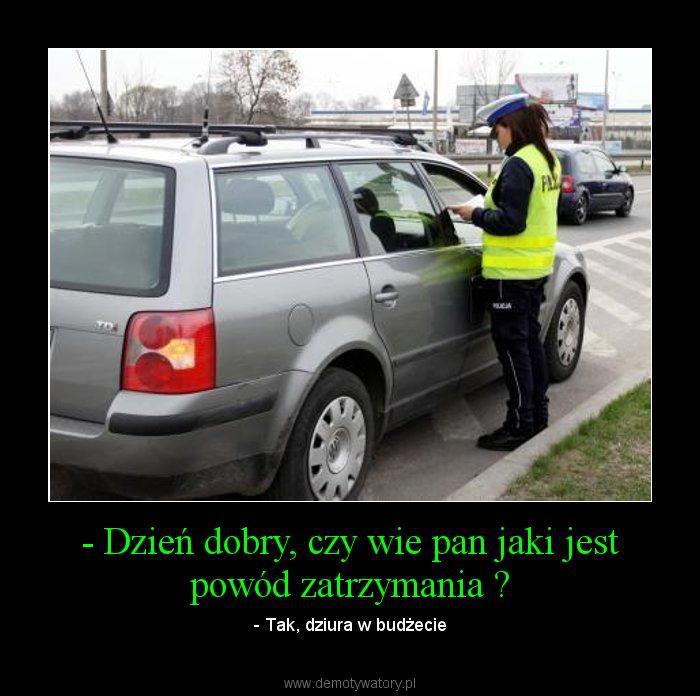 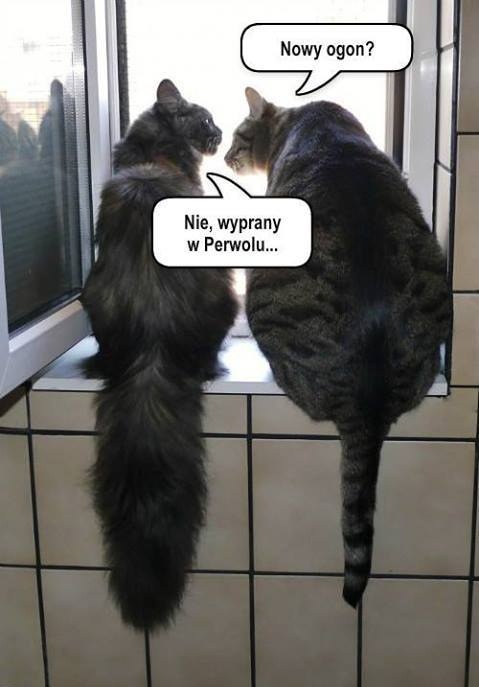 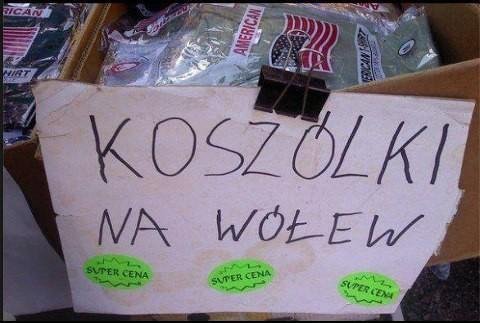 ŚMIESZNE NAZWISKA
Boligłowa Bogusław
Bzibziak Marta
Gamoń Marek
Bucior Renata
Dziurka Jan
Głąb Leszek
Dzika Joanna
Cincio Kornelia
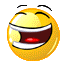 Wykonała
Uczennica klasy III gimnazjum Alicja Golańska.
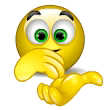